Supporting mathematical study without pen and paper: some scenarios for discussion
Emma Cliffe
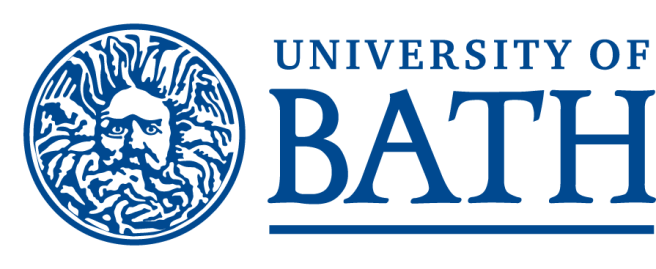 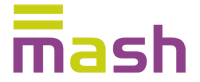 AccessMSORWG
The plan
Introduce some scenarios
Note/demo some technologies and methods which might be used to support the students
Discussions in groups – consider one or more of the scenarios in the context of your role and organisations
How would you support the student(s)? Which staff would be involved? What would be difficult to achieve? What resources, knowledge and training might be required by staff? 
Produce a list of ‘missing’ advice sources, specific practice recommendations, services, communication routes, research etc. which you feel need to be addressed
‘Andrew’
Blind since early childhood 
Competent Braille reader (UK Braille) and JAWS user
At A level Andrew started learning some LaTeX, he is aware that by reading and writing LaTeX source code he will be able to communicate directly with staff
Confident using tactile diagrams and working with descriptions
Can touch type, prefers to use a text editor to produce text rather than Microsoft Office which he finds cumbersome 
About to start a mathematics degree
Department holds a mixture of handwritten and LaTeX notes
Department uses some required textbooks and there is a recommended reading list
Software includes MatLab, Maple and R
‘Andrew’
Broad possibilities for the reading and writing formats: 
Braille based: Read and write Braille and maths Braille directly
Requires transcription of higher level mathematics [4,6,8,12]
Communication barrier between student and their peers and tutors.
Read/write LaTeX: screenreader and refreshable Braille [1,2,9,11]
To minimise working memory load need appropriate mode of working with LaTeX 
Completely removes transcription and communication barrier, requires new skills
Also:
Graphical based: Read DotsPlus Braille – Write into a graphical format
DotsPlus not used much in UK… 
Audio based: requires format that can be read aloud [1,3,9,13,20,21]
Requires translation of higher level mathematics into MathML or via MathJax
Long equations and precise reading difficult – working memory
Key likely to be flexibility of approach and early skill acquisition [2]
[Speaker Notes: E.g. A2i charges £6.00/£12.00 per simple/complex page of maths compare with English £3.70/£6.35
Known problems with automatic transcription mean that everything should be proof read]
Tech, low-tech and people!
Specialist commercial mathematical software
InftyReader, ChattyInfty, InftyEditor
Ad hoc, research output and Open Source
Wide variety of document transform software [3] including newer appearances such as Maxtract [10]
Software written by other UK VI students: LaTeX-access [11], BrlTex [12]
Audio graphing software from NASA [19] etc. 
Low technologies and teaching methods
Manipulatives etc. [5]
Human support – what and who?
Training to use specialist and bleeding edge approaches, but also…
Mathematically fluent, touch typist, tech-happy, inventive support workers willing to work with the student to take advantage of ad hoc, research output and open source technologies.
Maths study skills  –  working memory, designing own methods of working… 
Department support
Notes prior to lectures in the right format and teaching considerations [1,2,4,6,7]
Clear information about what will be needed to enable planning  including course technology and publishers… [2]
The technology demonstrated forms part of the ‘A & R’ method which came out of New College Worcester [1].
‘William’
Has developed severe arthritis in his hands
Cannot use a keyboard, any mouse or handwrite
Has become a competent Dragon Naturally Speaking user within a very short period
But cannot use this for equations or course software
Degree contains a substantial quantity of applied mathematics
Has note-takers and substantial human support for dictation of mathematics and use of specialist graphical interface software.
Wants to plan ahead for future career!
Sometimes thinks faster than can dictate – forgets what intended
Having problems manipulating equations and graphical ideas and then describing this – runs out of working memory
Is unsure how to revise – used to doing a lot of examples, not enough support worker time
Does not think of self as disabled and is frustrated the technology is not there to do what he needs – does not want this meeting!
Tech, low-tech and people!
Specialist commercial mathematical software
MathTalk [15]
But… does not wish to investigate MathTalk as feels it would have same problems (but worse!) than the human support
Ad hoc, research output and Open Source
Dasher [16] paired with some sort of face/head mouse [17,18]
LaTeX input into either LaTeX editor (e.g. BaKoMa [14]) or MathType [13]
Need to be aware of ergonomic issues –support upper body and head appropriately
Low technologies
Equation and graphical interface symbols and board + camera
Human support
Development of working memory skills
Exploration of ad hoc and experimental technologies
To learn LaTeX or enough LaTeX to use DASHER with MathType
Department support
Allow student to use above mentioned low technologies in exams and to hand in photographs/images of such arrangements as part of courseworks
Demonstrated method would also be key for students with more significant mobility constraints – see list of hardware options for Dasher http://www.inference.phy.cam.ac.uk/dasher/SpecialNeeds.html
‘Anna’, ‘Daniel and ‘Hazel’
The following three students can all use pen and paper to some extent for their mathematical studies but
It is not always effective
If they were not studying mathematics they would all be using a computer and software to improve the effectiveness of their reading, writing and proofreading
‘Anna’
Anna has an anxiety disorder which has recently become far more severe
In final year of degree containing significant quantities of mathematics
Previously Anna's anxiety had a more limited impact on her mathematical studies but she is now more unwell and is having difficulties with:
Note-taking: Has always had a note-taker but now has difficulties reading notes that are not completely correct. Errors in the handwritten notes stop her reading and using them. Lecturers have offered their notes in LaTeX but Anna knows very little LaTeX.
Writing: If she makes a mistake compelled re-write entire piece from scratch even for rough work. Re-writes working repeatedly until “perfect” regardless of understanding. Time-consuming and frustrating. Electronic text is less time consuming as it can be edited so it is “perfect”. Anna has been trying to create her study notes for revision in Word but is finding this too time consuming.
Reading: repeatedly re-reads sentences / notation until read “correctly”. Repetition is not connected with a need to understand – compelled to re-read until she has “perfected” her reading. Time-consuming and frustrating. A quick test with audio and simultaneous highlighting (English text) confirms that when listening and reading along she no longer has this compulsion – but technology cannot read aloud lecturer’s LaTeX or Anna’s Word.
‘Daniel’
Specific Learning Difficulty: Dyslexia
Perceptual reasoning and verbal communication in high average range
Phonological processing: significant level of difficulty
Speed of processing: at 10th percentile in the low average range; able to sequence and organise visual information accurately but at a much slower rate than majority of peers
Working memory: at 13th percentile in the low average range
Writing speed: 10.2 words per minute at 2nd percentile in the borderline range
Writing legibility: Leaves a significant margin on the right, hard to decipher due to erratic letter formation and letters subsumed with other letters – it is hard for the reader to maintain fluency
Substantial difficulties with organising and sequencing written work
A level teachers usually could not read his handwritten mathematics unless he very slowly and carefully transcribed it. He is finding it difficult to find the time to do this at degree level.
‘Hazel’
Mild visual impairment – at school sat close to board, used own copy of books and writing speed was slower (to ensure legibility)
Not considered partially sighted
Was surprised to find experiencing difficulties at university; SFE decides she is eligible for DSA on medical evidence
Does not consider herself to be disabled… wants technology but no human support and to get on with things
Can read 12pt text but some equations become hard to read, experiences ‘crowding’ and can misread notation
Cannot clearly read the board, department has provided notes (PDF, produced using LaTeX) but she continues to have problems annotating the notes
Loses track looking up and down to board/lecturer
Some parts are not clear enough at 12pt – due to crowding, explains this would be solved completely if the text could be moved about
Tech, low-tech and people!
Specialist commericial mathematical software
WYSIWYG LaTeX editor e.g. BaKoMa [14] or LyX
If notes were in Word format then MathType [13]
Ad hoc, research output and Open Source
MathType/TeX4ht (bundled with BaKoMa/LyX) to transform to MathML, then use with ClaroRead/TextHelp or similar and MathPlayer with IE to read aloud
Low technologies
Manipulatives?
Human support
Training to use the above set up (including working round some bugs…)
Maths study skills support to develop appropriate study strategies
Department support
Notes in LaTeX and/or Word
Exams in same format and with technology to support?
Both Anna and Daniel are offered a scribe but neither can imagine using one – for very different reasons
Discussion
Discussions in groups – consider one or more of the scenarios in the context of your role and organisations
How would you support the student(s)? What would be difficult to achieve? Which staff would be involved? What resources, knowledge and training might be required by staff? 
Produce a list of ‘missing’ advice sources, specific practice recommendations, services, communication routes, research etc. which you feel need to be addressed 
locally, regionally or nationally?
Be ready to feed back to the room
Just some projects/references…
Cliffe, E. & Rowlett, P. eds., 2012. Good Practice on Inclusive Curricula in the Mathematical Sciences, National HE STEM Programme: Mathematical Sciences HE Curriculum Innovation Project. Available at: http://mathstore.ac.uk/node/2095  http://www.mathcentre.ac.uk/resources/uploaded/InclusiveCurricula.pdf
Williams, R. & Irving, A., 2012. On the accessibility of mathematics to visually impaired students in higher education.
Spybey, D., 2012. Mathematics for visually impaired students at A-level and the transition to degree level.
Rowlett, R. & Rowlett, E., 2012. Experiences of students with visual impairments.
Trott, C., 2012. Mathematics, dyslexia and accessibility.
Cliffe, E., 2012. Annotated list of further information and resources.
Cliffe, E. & Withington, I., 2013. HE STEM Students with Visual Impairment: exploring barriers to transition and progression, National HE STEM Programme: to be disseminated. 
Cliffe, E. & White, J., 2012. Methods to produce flexible and accessible learning resources in mathematics in Robinson, C., eds., 2012. Student-centred Approaches in Mathematics, National HE STEM Programme: Mathematical Sciences HE Curriculum Innovation Project. Available at: http://www.mathcentre.ac.uk/resources/uploaded/studentcentred.pdf http://www.bath.ac.uk/study/mash/maths-access 
Maddox, S., 2007. Mathematical equations in Braille. MSOR Connections, 7(2), pp.45–48. 
Osterhaus, S., 2012. Teaching Math to Visually Impaired Students, Texas School for the Blind and Visually Impaired, http://www.tsbvi.edu/math 
Rowlett, P., Rowlett, E. & Whapples, M., 2011. Accessibility in MSOR: LaTeX and Braille project, http://mathstore.ac.uk/?q=node/1963
Waterfield, J. &  Draffan, E. A., 2012. STEM Learning and Teaching Reconfigured, National HE STEM Programme, http://stem.ecs.soton.ac.uk/ 
Whapples, M., 2007. Obtaining Braille mathematical documents. MSOR Connections, 7(3), pp.18–21.
Just some selected tools…
InftyReader Group, 2002. InftyReader, Optical Character Recognition (OCR) for scientific documents, http://www.inftyreader.org/ 
Sorge et al., 2012. MaxTract, http://researchblogs.cs.bham.ac.uk/math-access/
Irving, A. & Williams, R., 2007. Latex-access, providing easy on-the-fly braille access to LaTeX documents, http://latex-access.sourceforge.net/
Whapples, M., 2007. BrlTex: open source LaTex to braille translator, http://brltex.sourceforge.net/
Design Science, 2013. MathType, http://www.dessci.com/en/products/mathtype/  
BaKoMa Soft, 2012. BaKoMa TeX, http://www.bakoma-tex.com/ 
Metroplex Voice Computing, 2013. MathTalk, http://metroplexvoice.com/ 
The DASHER project, 2011. Dasher, http://www.inference.phy.cam.ac.uk/dasher/ 
Colleyeder Ltd. and NIPG Group, 2013. MouSense, http://www.colleyeder.com/mousense/working/
Claro Software, 2013. Claro Facemouse, http://www.clarosoftware.com/index.php?cPath=402 
NASA, 2008. MathTrax, http://prime.jsc.nasa.gov/MathTrax/ 
MathJax, 2013. MathJax, http://www.mathjax.org/ 
Design Science, 2013. MathPlayer, http://www.dessci.com/en/products/mathplayer/